ESCUELA POLITÉCNICA DEL EJÉRCITO
METODOLOGÍA ÁGIL XP, ANÁLISIS DISEÑO E IMPLEMENTACIÓN DE UNA APLICACIÓN WEB PARA LA AUTOMATIZACIÓN DE ADMINISTRACIÓN DE CLIENTES, VEHÍCULOS, FACTURACIÓN, INVENTARIO Y CAMPAÑAS PARA AUTOMOTORES RBS
CAMILO GONZÁLEZ
2012
[Speaker Notes: xxxxxxxxxxxxxxxxxxx]
Agenda
Introducción
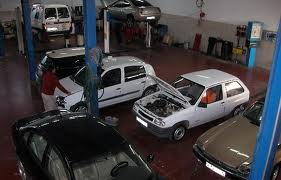 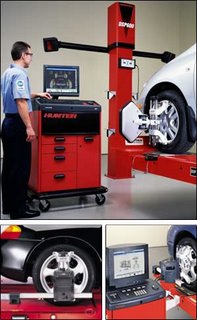 El taller de Auto Servicio RBS es un taller de reparación y mantenimiento de vehículos.
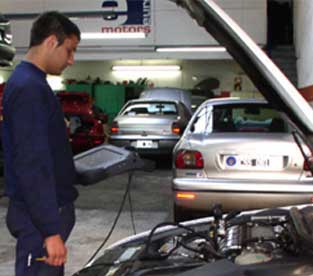 Agenda
Planteamiento del Problema
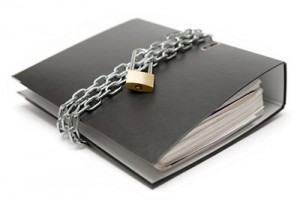 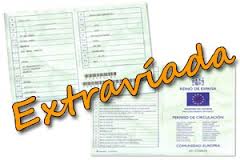 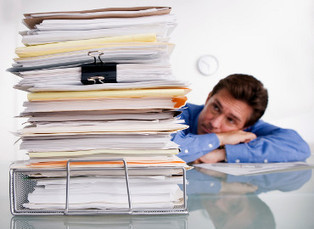 PROBLEMAS
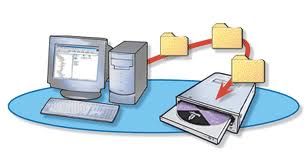 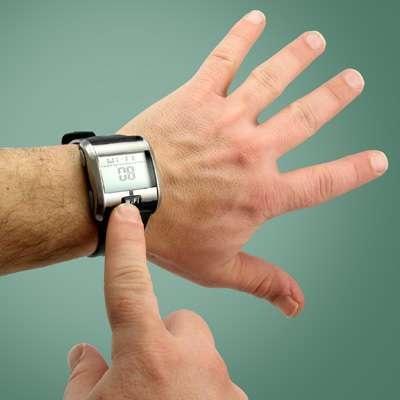 Justificación
Agenda
Objetivo
Objetivo General
	Desarrollar e Implementar una Aplicación Web para la integración y administración de los Procesos de Control de Clientes, Vehículos, Facturación e Inventario.
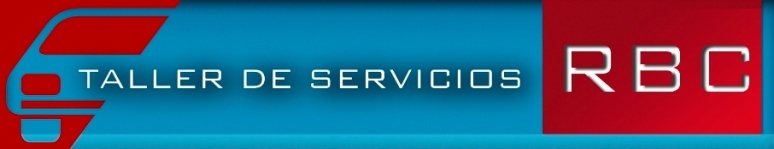 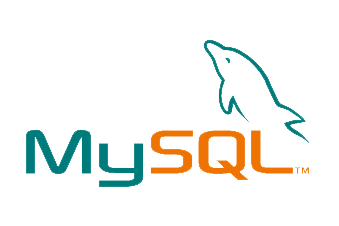 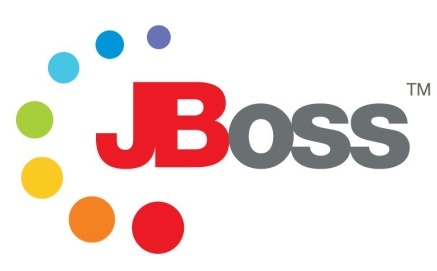 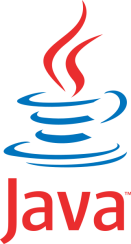 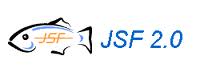 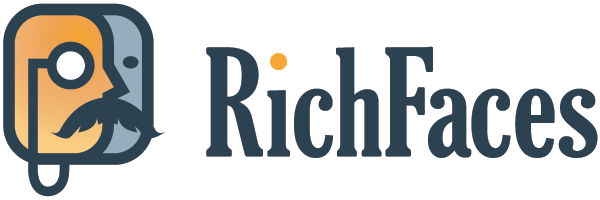 Objetivo Específico
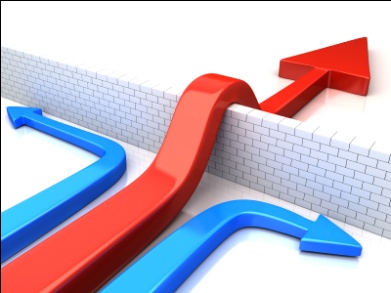 Revisar los módulos y conceptos, relacionados a las metodologías ágiles.
Revisar las fases de la metodología XP (Extreme Programming).
Realizar el análisis y el diseño del sistema, aplicando la metodología XP
Revisar los conceptos relacionados con las Web App’s con java.
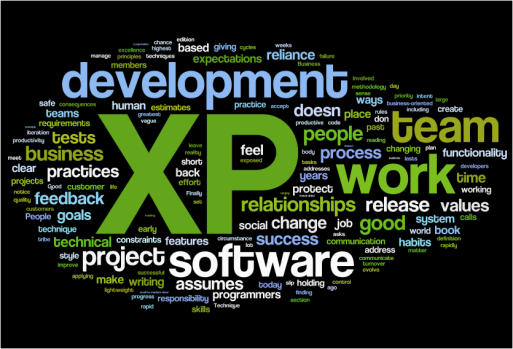 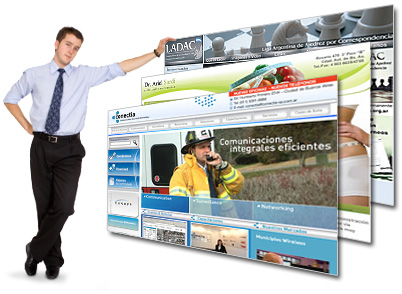 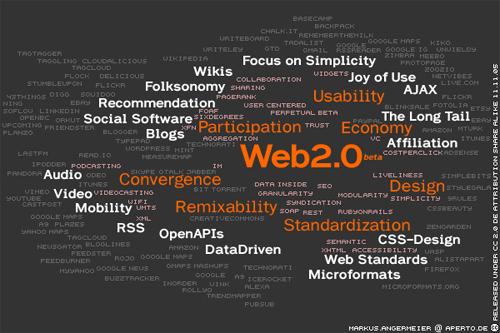 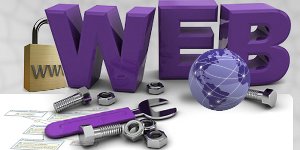 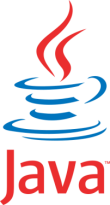 Agenda
Marco Teórico
Aplicaciones Web
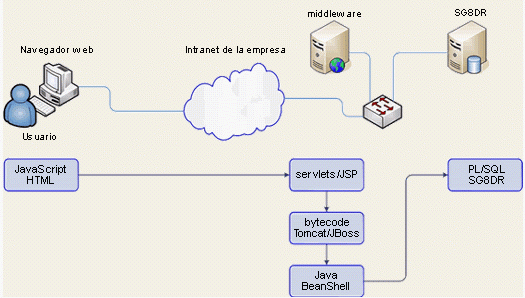 EJB3
Bean de sesión
Gestionados por el contenedor
Bean dirigido por mensajes
Gestionados por el EntityManager y el proveedor de persistencia
JPA
Entidad
Marco Teórico
EJB
Marco Teórico
Herramientas Open Source
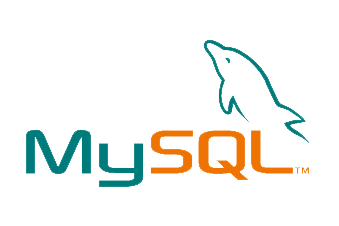 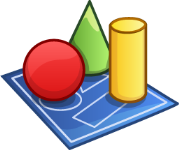 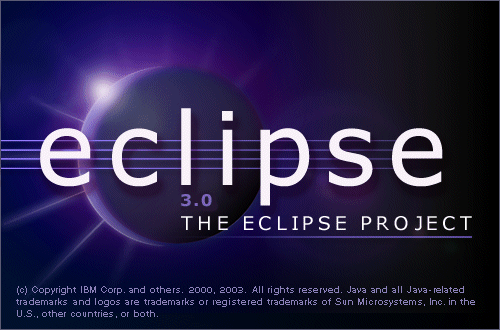 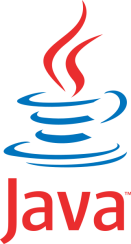 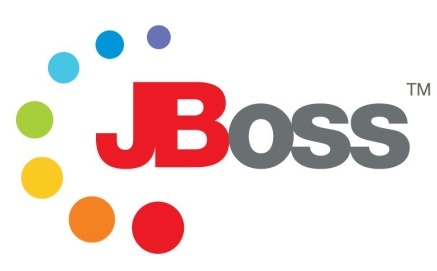 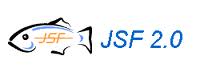 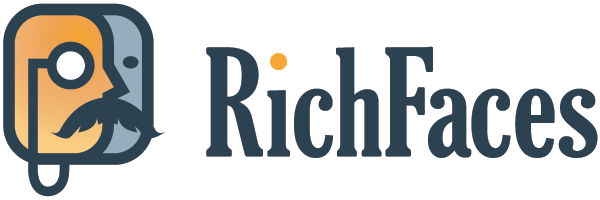 Agenda
XP Aplicado
Cuadro Comparativo de Metodologías Ágiles y no Ágiles
XP Aplicado
Análisis Metodología
XP Aplicado
Análisis Metodología
1. La metodología con mayor presencia en Internet.
XP Aplicado
Análisis Metodología
2. La metodología mejor documentada.
XP Aplicado
Análisis Metodología
4. Metodologías con comunidades.
La mayoría pertenecen a la Agile Alliance, pero algunas han montado autenticas    comunidades y alianzas a su alrededor.

Metodologías asociadas a la Agile Alliance:
	Crystal methods.
	Feature Driven Development.
	Scrum.
	Extreme Programing.
Metodologías con comunidades o alianzas diferentes:
	Scrum, con Scrum alliance.
XP Aplicado
Análisis Metodología
5. Metodología más utilizada por empresas. Presencia empresarial.
	Como se ha podido observar es realmente complicado 	encontrar ejemplos de proyectos realizados en una empresa privada y 	con una metodología en concreto. Por lo que los resultados obtenidos 	en este apartado no se tienen en cuenta en la selección inicial de las 	metodologías.

6. Metodología más utilizada en proyectos software.
	Exactamente igual que el punto anterior.
XP Aplicado
Metodología XP(Extreme Programming)
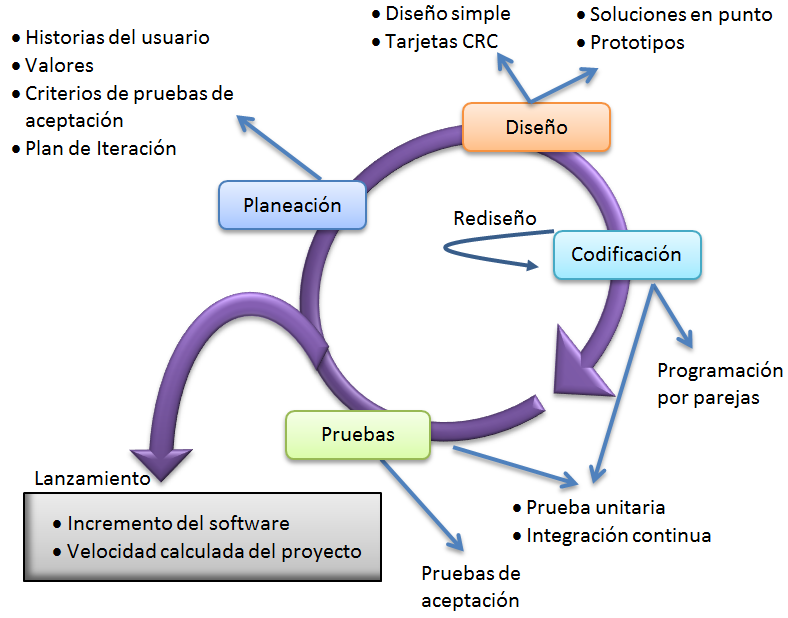 XP Aplicado
Planeación - Historias de Usuarios
XP Aplicado
Diseño – Tarjetas CRC (Cargo o Clase, Responsabilidad y Colaboración)
[Speaker Notes: Facilitan el diseño del sistema y es una de las partes importantes en la metodología XP]
XP Aplicado
Codificación
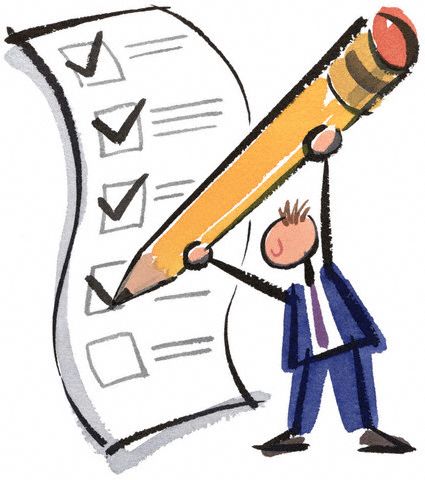 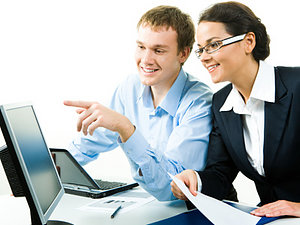 Pruebas unitarias
Programación  en pareja
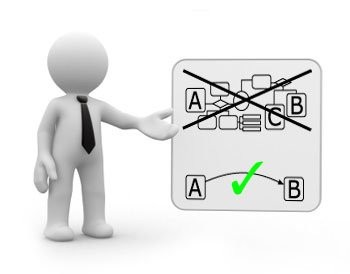 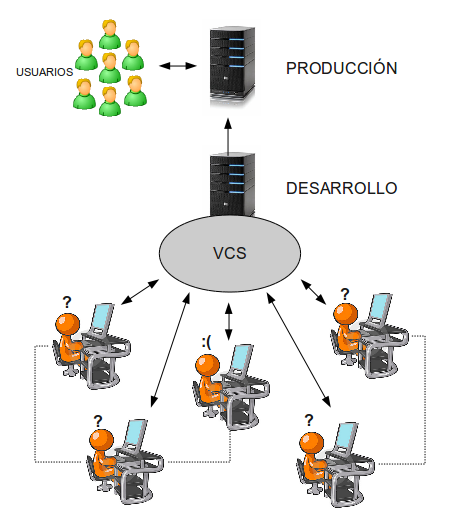 Rediseño
Integración continua
XP Aplicado
Pruebas
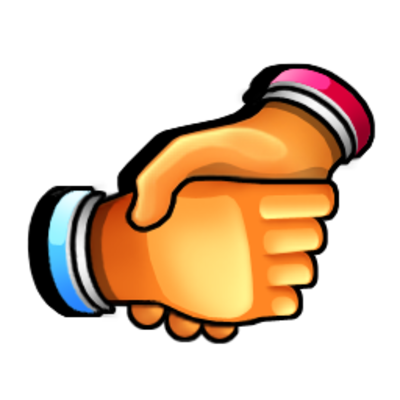 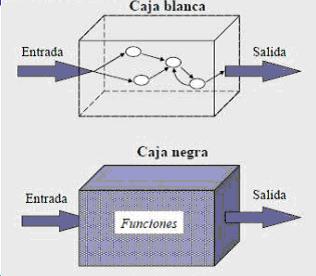 Agenda
Agenda
Conclusiones
Se concluyó que la metodología XP asegura la calidad del software, en todo su ciclo de vida desde la planificación hasta llegar a las pruebas. 
La comunicación entre el cliente y el desarrollador es fundamental para obtener resultados óptimos.
Conclusiones
Al utilizar XP se realizó un sistema simple sencillo y fácil de usar, concluyendo que, la recodificación es el fuerte más grande de la metodología, permitiendo optimizar aún más el código. 
Se comprobó que XP está preparada para cuando se presentan cambios rápidos y se los puede aplicar de una manera flexible, debido a sus ciclos de vida cortos y su codificación sencilla.
Conclusiones
Al tener un desarrollo n-tier, permite tener la capa lógica de la capa del negocio y la capa de presentación, según el número de capas con la que se desarrolla, esto facilita la mantenibilidad y escalabilidad de las aplicaciones.
Recomendaciones
Se debe fijar una serie de reglas generales en la comunicación con el cliente ya que por el grado de informalidad que la metodología presenta, puede surgir diferencias que pongan en peligro la culminación exitosa del proyecto.
Debe hacerse una capacitación al cliente sobre XP antes de iniciar el proyecto debido que este hace parte del equipo de desarrollo.
Recomendaciones
El código debe ser lo más sencillo, con el fin de que esta pueda someterse a cambios, en el caso de ser necesario y estos no sean tan complejos realizarlos.
Analizar debilidades y fortalezas a través de comentarios y sugerencias.
GRACIAS